10 January 2018
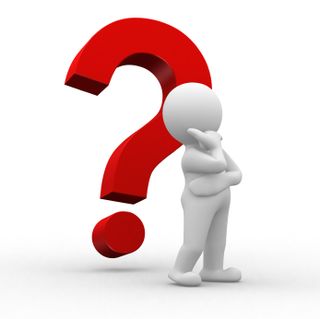 Where are we in our learning  journey?
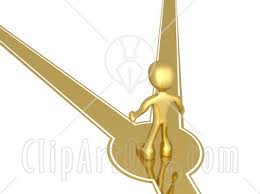 Keyword(s)…	
Parts
Whole
Numerator
Denominator
RECAP
Compare these fractions, using <, >  or =
>
11
11
7
3
>
16
18
16
20
EXPLORE
Which diagram doesn’t have a pair?
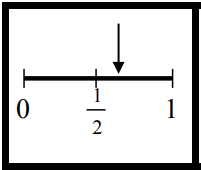 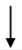 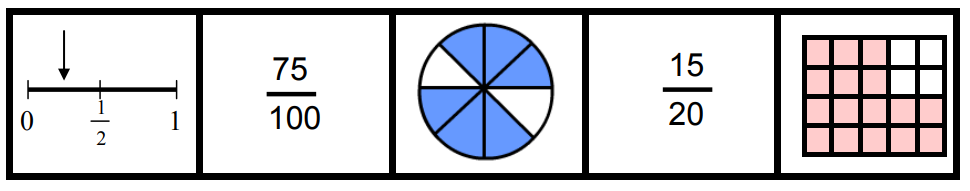 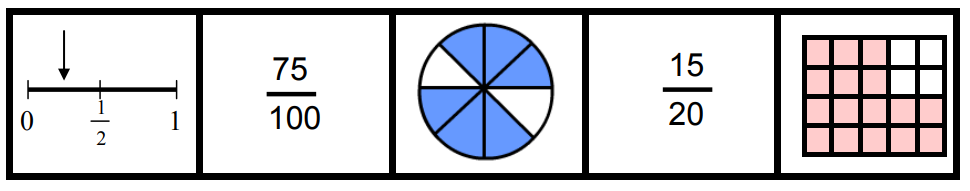 4
3
3
2
4
5
4
4
3
5
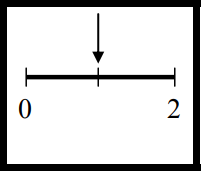 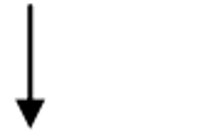 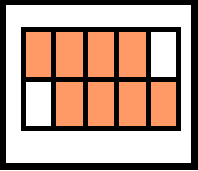 QUESTION
Compare these fractions, using <, > or =
Can you explain why and fill in the blank?
<
>
5
6
2
5
12
8
6
6
How can we compare fractions without using a diagram?
DEFINE
Fractions can be compared more easily by making the denominators the same.
Find the common denominator
Multiply fractions to make the denominators the same
Compare the numerators. If the numerator is bigger then the fraction is bigger.
EXAMPLE
Compare these fractions：
Common denominator：8 and 12 both go into 24
>
Make denominators the same：
8 needs to be multiplied by 3

12 needs to be multiplied by 2
10
9
3
5
>
12
24
8
24
Compare numerators：10 is bigger than 9 therefore 5/12 is bigger than 3/8
EXAMPLE
Compare these fractions：
Common denominator：9 and 6 both go into 18
>
Make denominators the same：
9 needs to be multiplied by 2

6 needs to be multiplied by 3
15
16
8
5
>
18
6
9
18
Compare numerators：16 is bigger than 15 therefore 8/9 is bigger than 5/6
CHECK
>
>
10
9
3
5
12
6
4
12
CHECK
>
>
7
9
3
1
21
3
7
21
EXERCISE
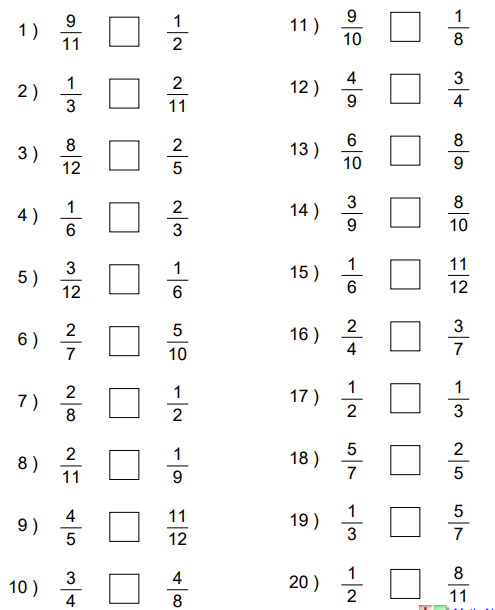 ANSWERS
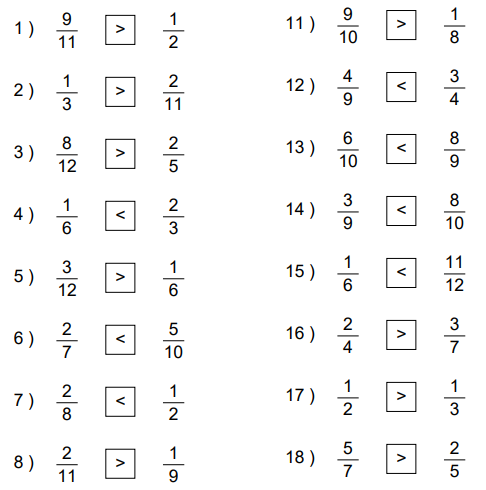 DEFINE
Fractions can also be compared by putting them in order.
Ascending means from smallest to biggest.
Descending means from biggest to smallest.
EXAMPLE
Put the following fractions in ascending order:
The common denominator is 24. 

Each fraction needs to then be converted so that all the denominators are the same.

The numerators can then be compared.
14
7
7
5
15
5
3
18
3
16
4
4
6
8
24
24
6
8
4
24
4
12
24
12
>
>
>
EXAMPLE
Put the following fractions in descending order:
The common denominator is 18. 

Each fraction needs to then be converted so that all the denominators are the same.

The numerators can then be compared.
1
4
1
2
19
1
1
1
3
1
1
2
6
18
9
3
18
3
18
6
18
6
18
18
9
>
>
>
1
EXERCISE
Put the following fractions in ascending order:
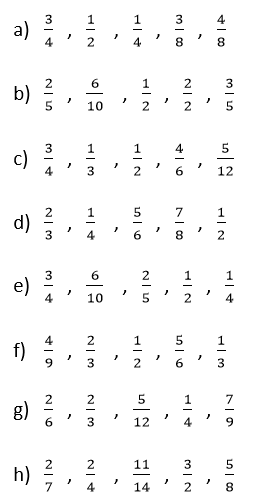 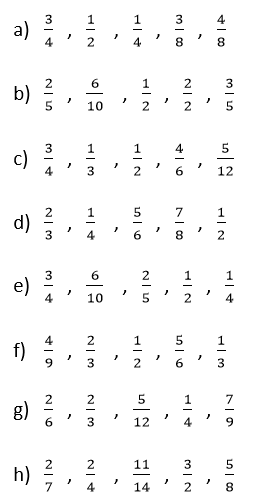 ANSWERS
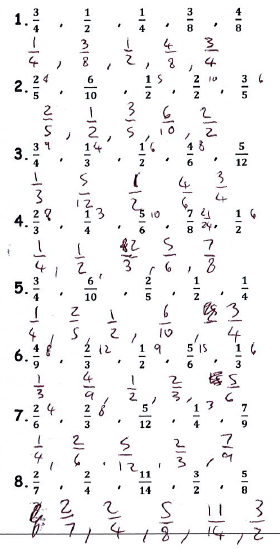 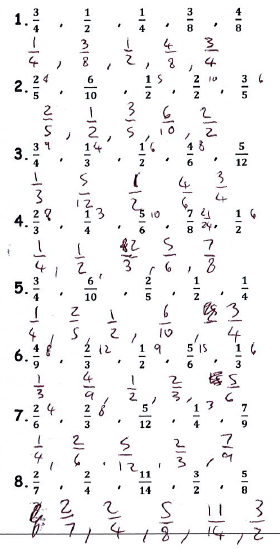 EXIT TICKET
Put the following fractions in descending order:
6
6
39
38
32
4
4
40
10
10
19
19
13
13
36
48
24
24
48
12
12
48
16
16
48
48
8
8
6
6
>
>
>
>
REFLECTION
What have you learnt today?
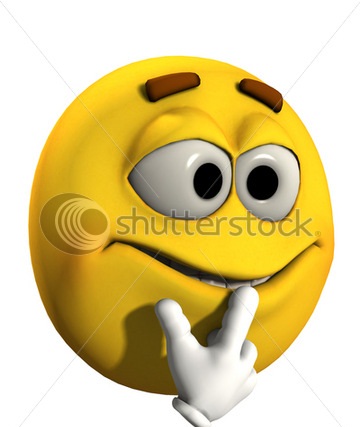 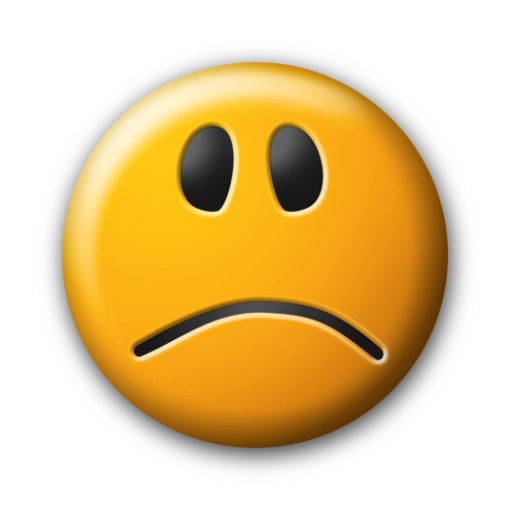 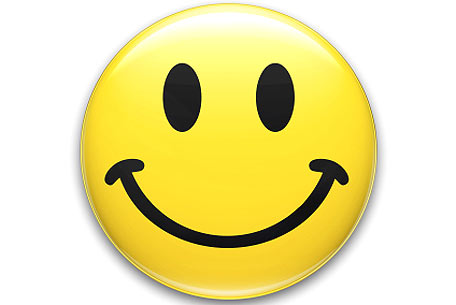 .
I fully understand
I don’t understand
I need more practice!
What Went Well?
Even Better If?
Think about how you can improve your learning